African Masks
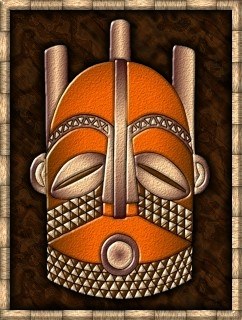 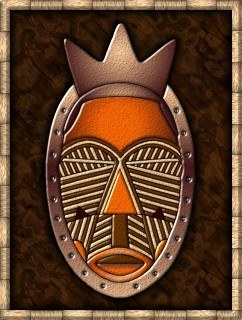 In Africa, masks can be traced back to well past Paleolithic times.  These art objects were and still are made of various 
    materials, including leather, 
    metal, fabric, and wood.
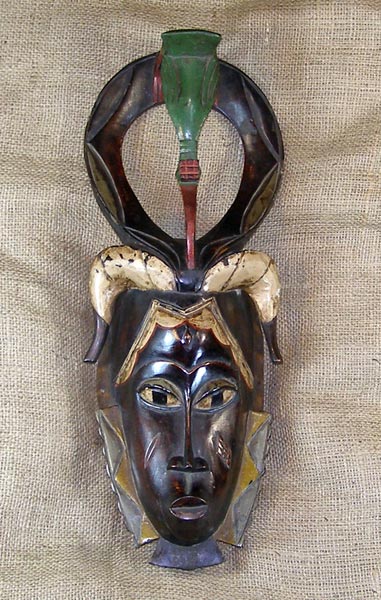 African masks are considered amongst the finest creations in the art world and are highly sought after by art collectors.
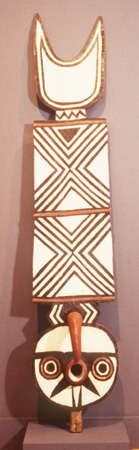 Masks had many different uses. In ancient times they were used in celebrations, crop harvesting, tribal initiations, war preparations, and dances in honor of ancestors. 
	African masks often represent a spirit and it
	is believed that the spirit of the
	ancestors possesses the wearer.
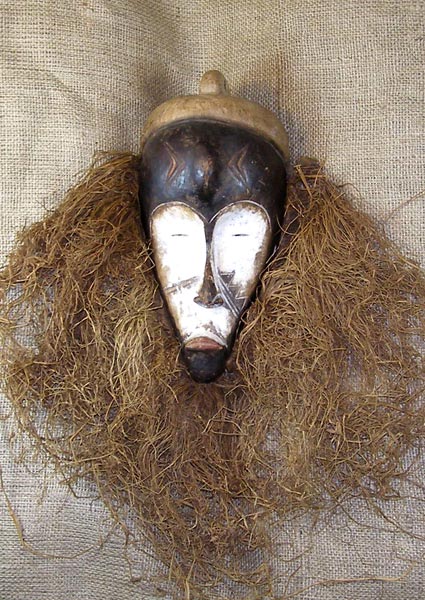 Masks were, and still are, worn by people in Nigeria, Liberia, and other regions of Africa.
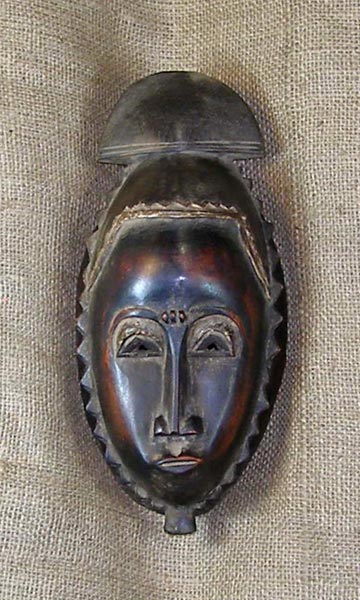 Mask were made to be worn in three different ways:  to cover the face, the entire head, or to be placed on top of the head.
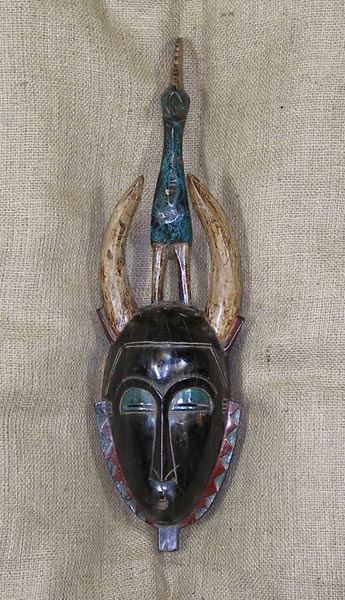 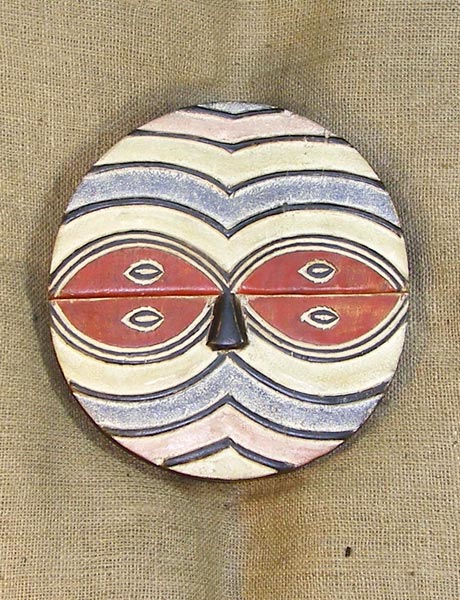 Long and square, short and round, the faces of African masks are as varied as the faces of people.
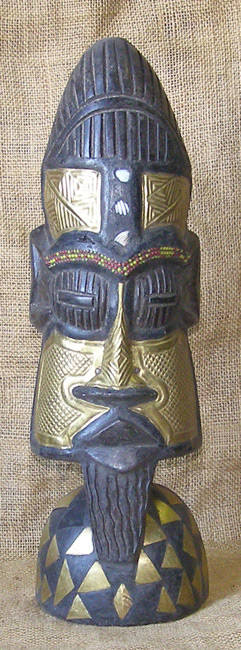 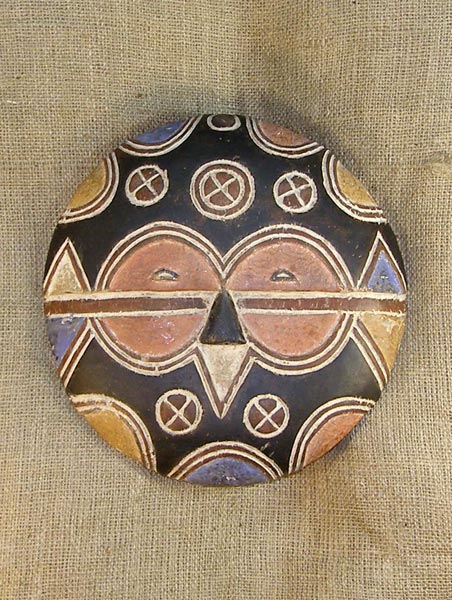 Mask carvers often used soft wood from young trees to make masks.  Strips of animal skin, rough leaves, or pieces of bone were rubbed over the surface of the finished masks to make them smooth.
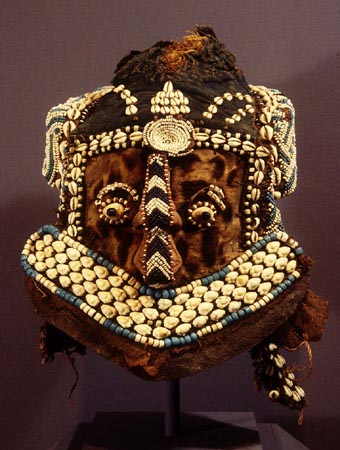 Most masks were carved from wood, however 
some contained brass, metal, mirrors, and 
copper.
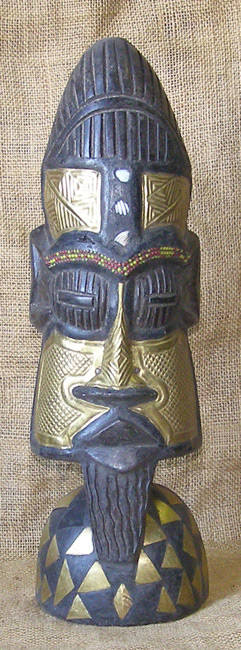 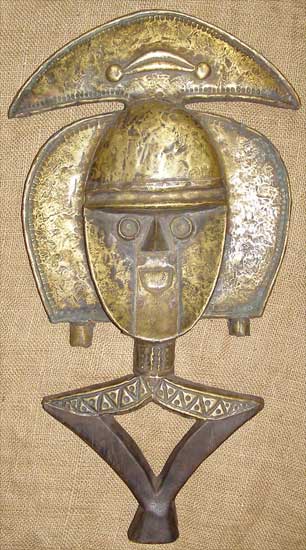 Masks were embellished with a variety of materials including shells, beads, cloth, feathers, and animal fur.
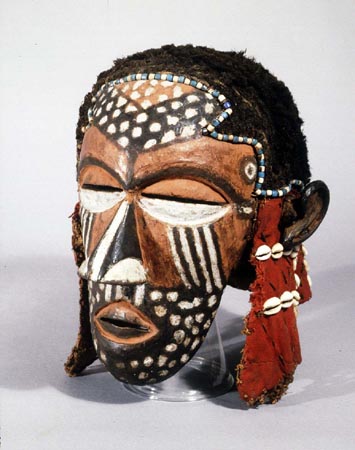 Some masks are used as icons of power toward off evil spirits.
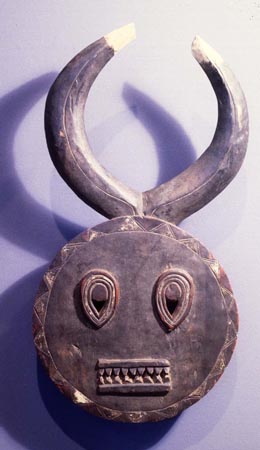 Bold, contrasting colors and geometrical patterns are common in African Masks
Masks are also used to celebrate and thank the ancestors during crop harvesting.
Masks were made to represent both men and women.
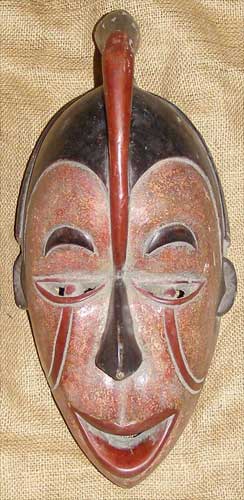 Masks made for battle may have scary eyes and big teeth.
In America today, African masks are sold to hang on the wall as decorative artworks.
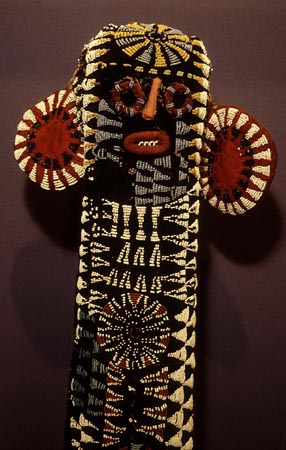 Museums all around the world exhibit masks from all provinces of Africa.
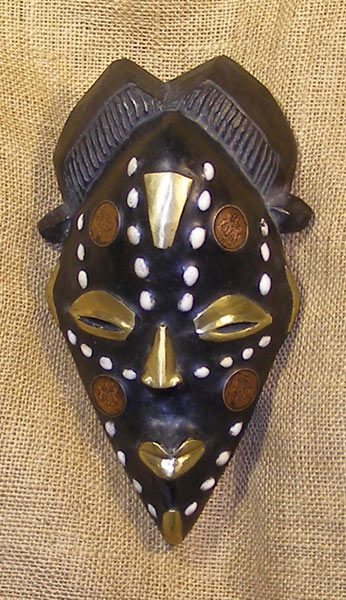 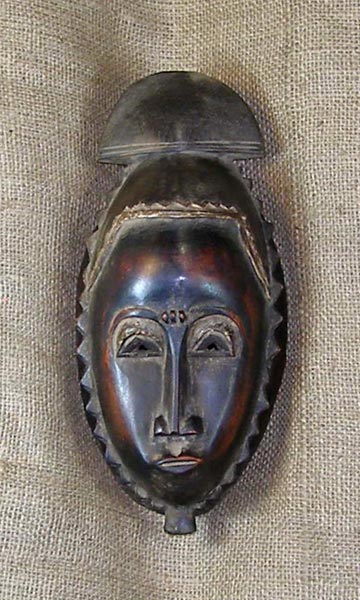 Student examples made with Tin, Raffia, Feathers & Beads
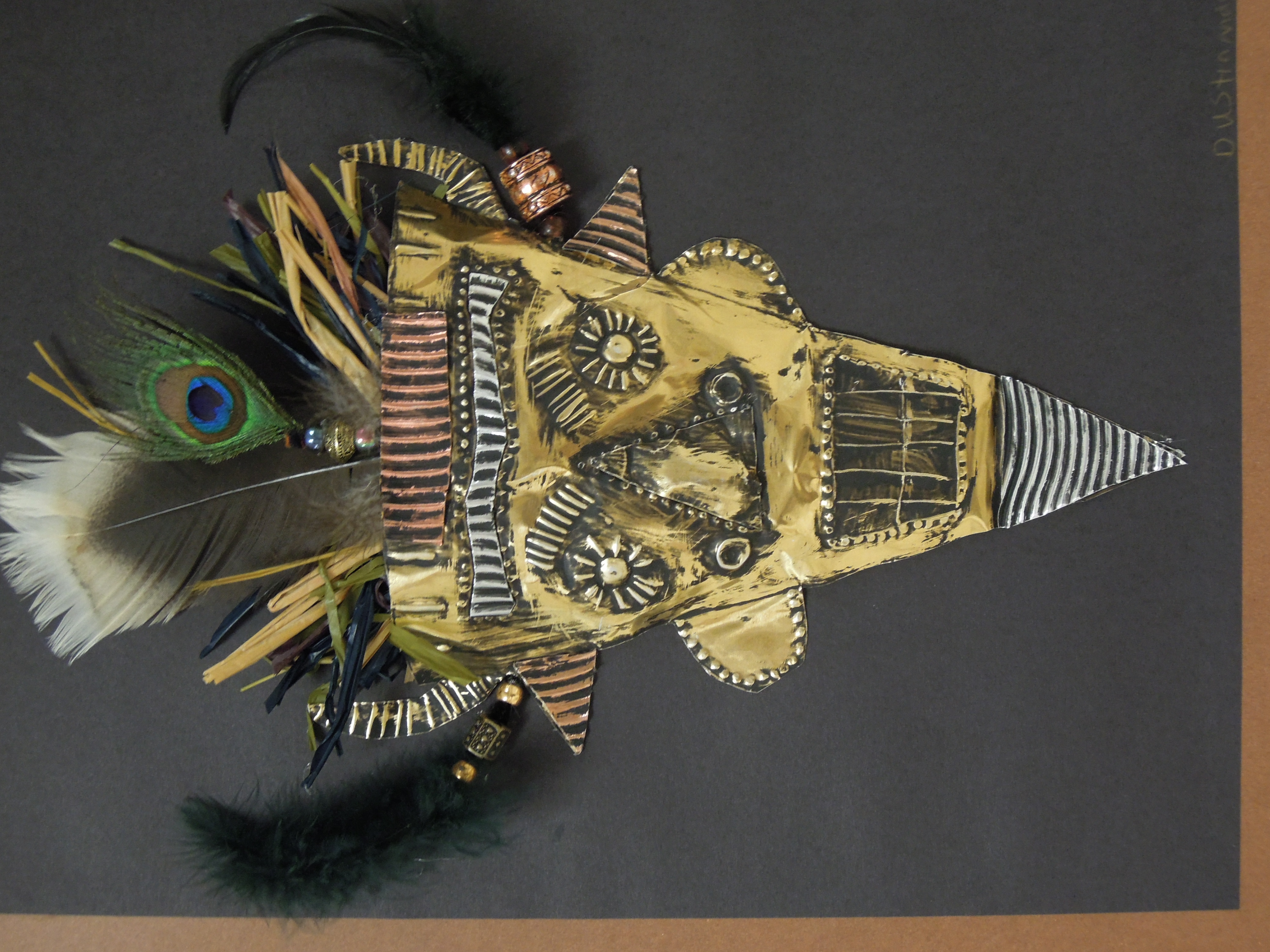 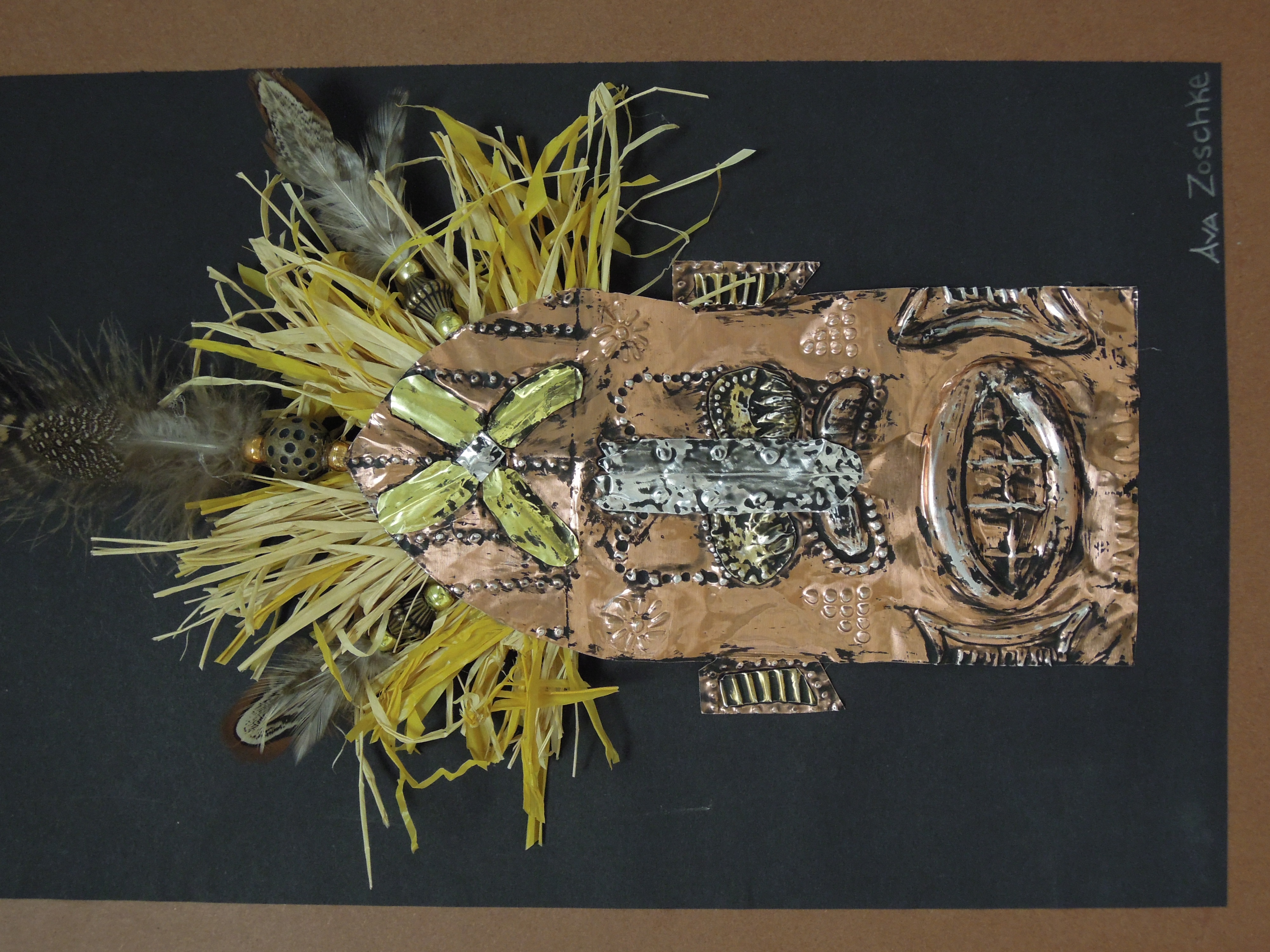 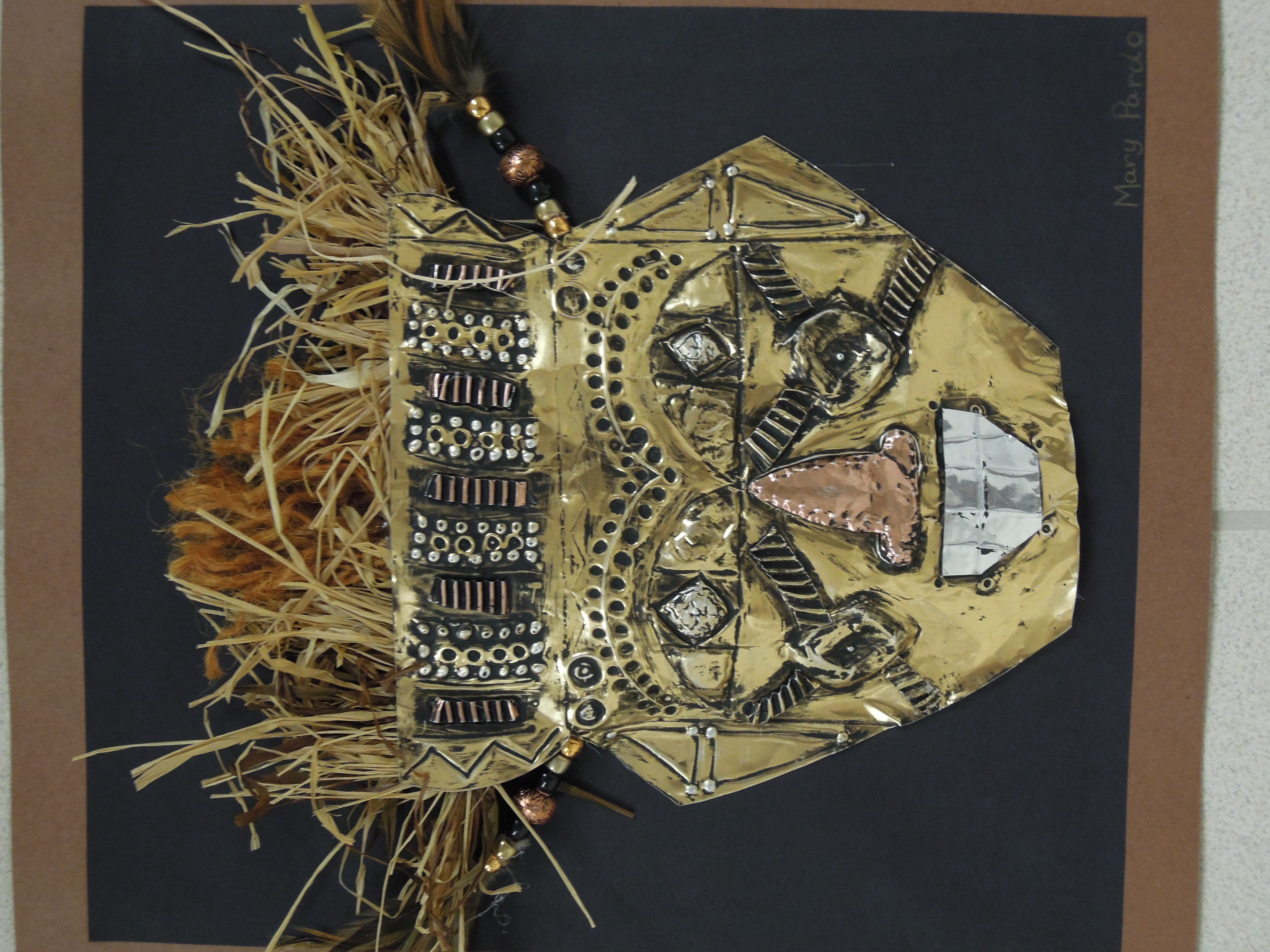 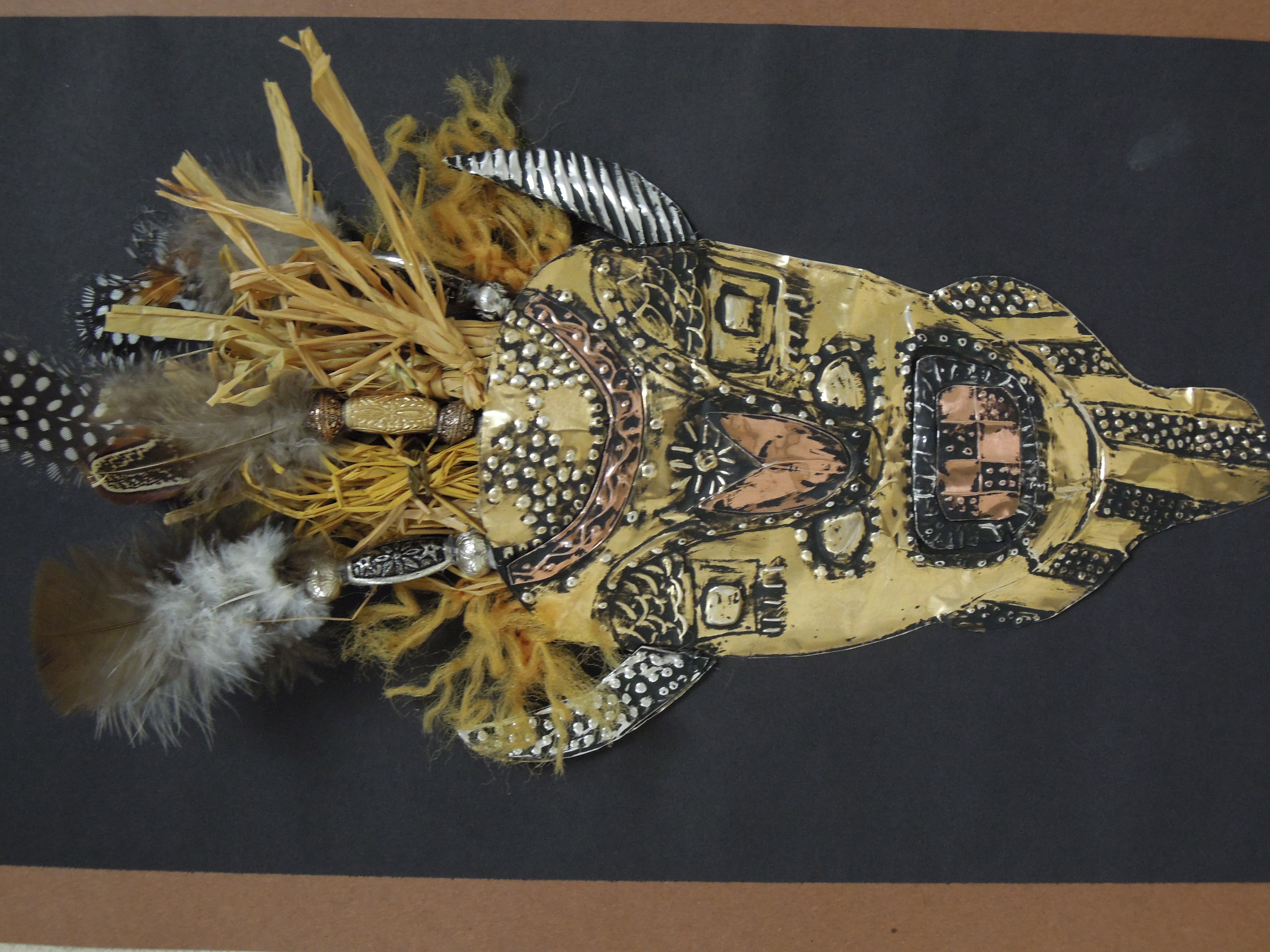 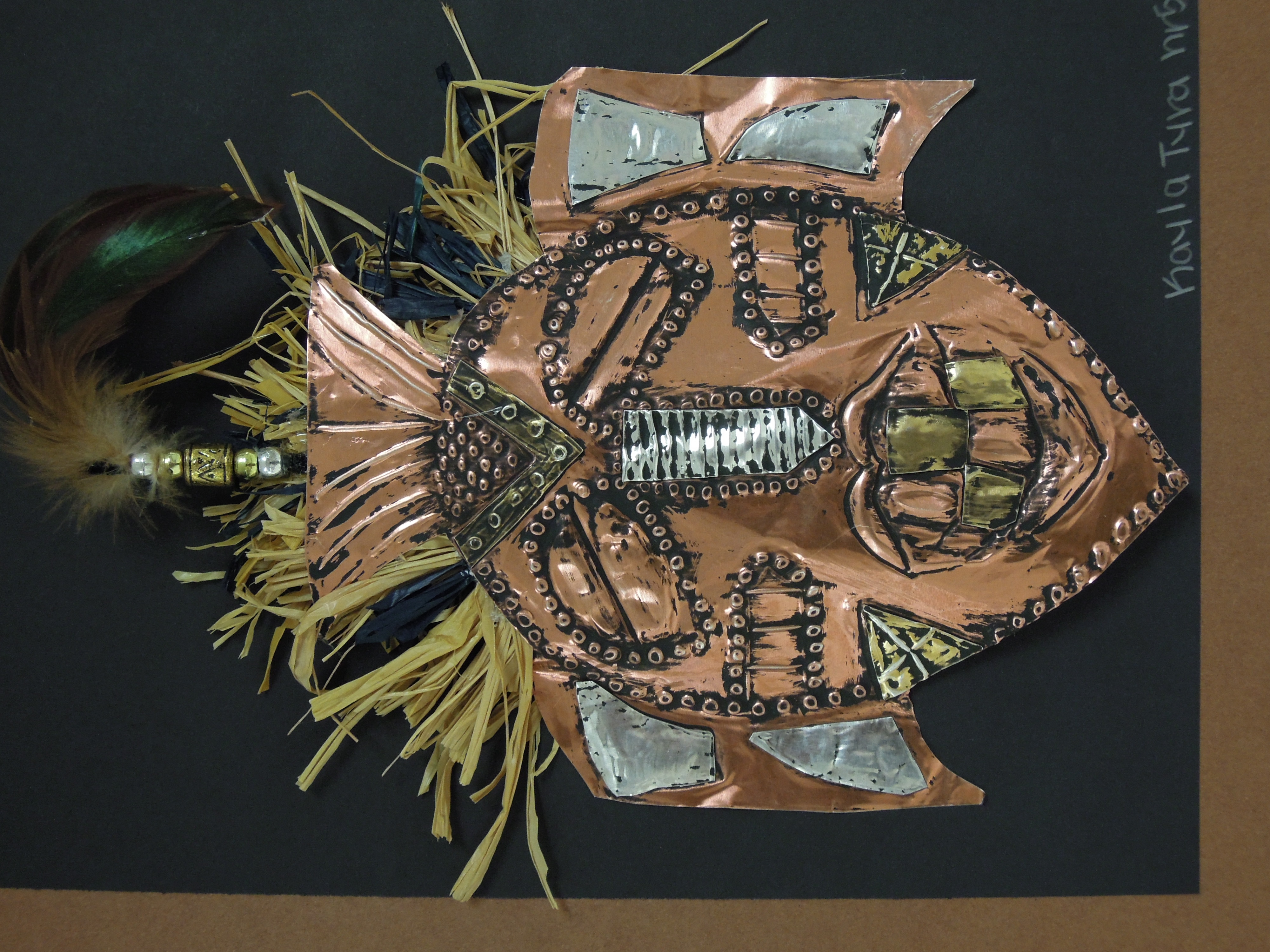 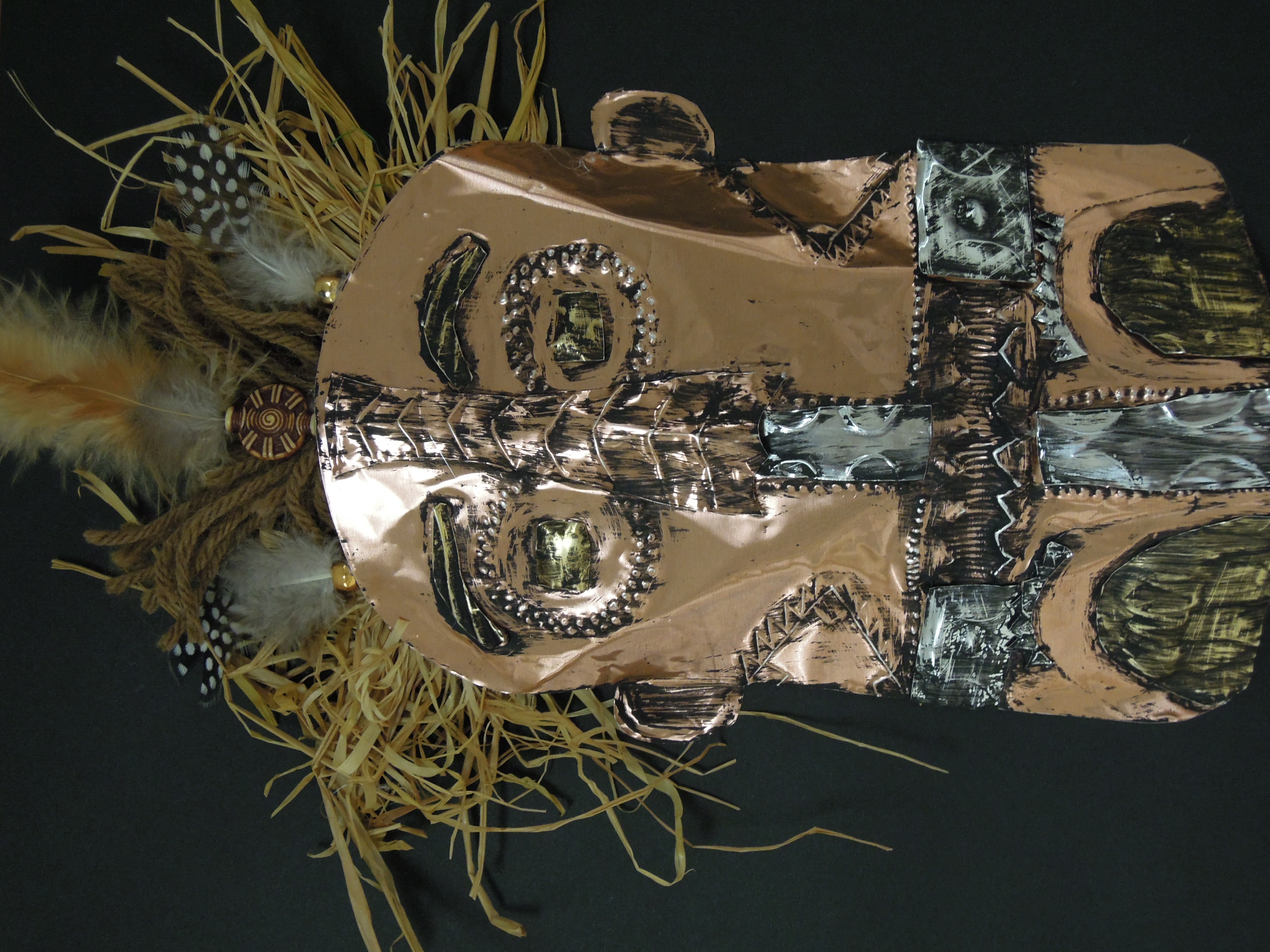 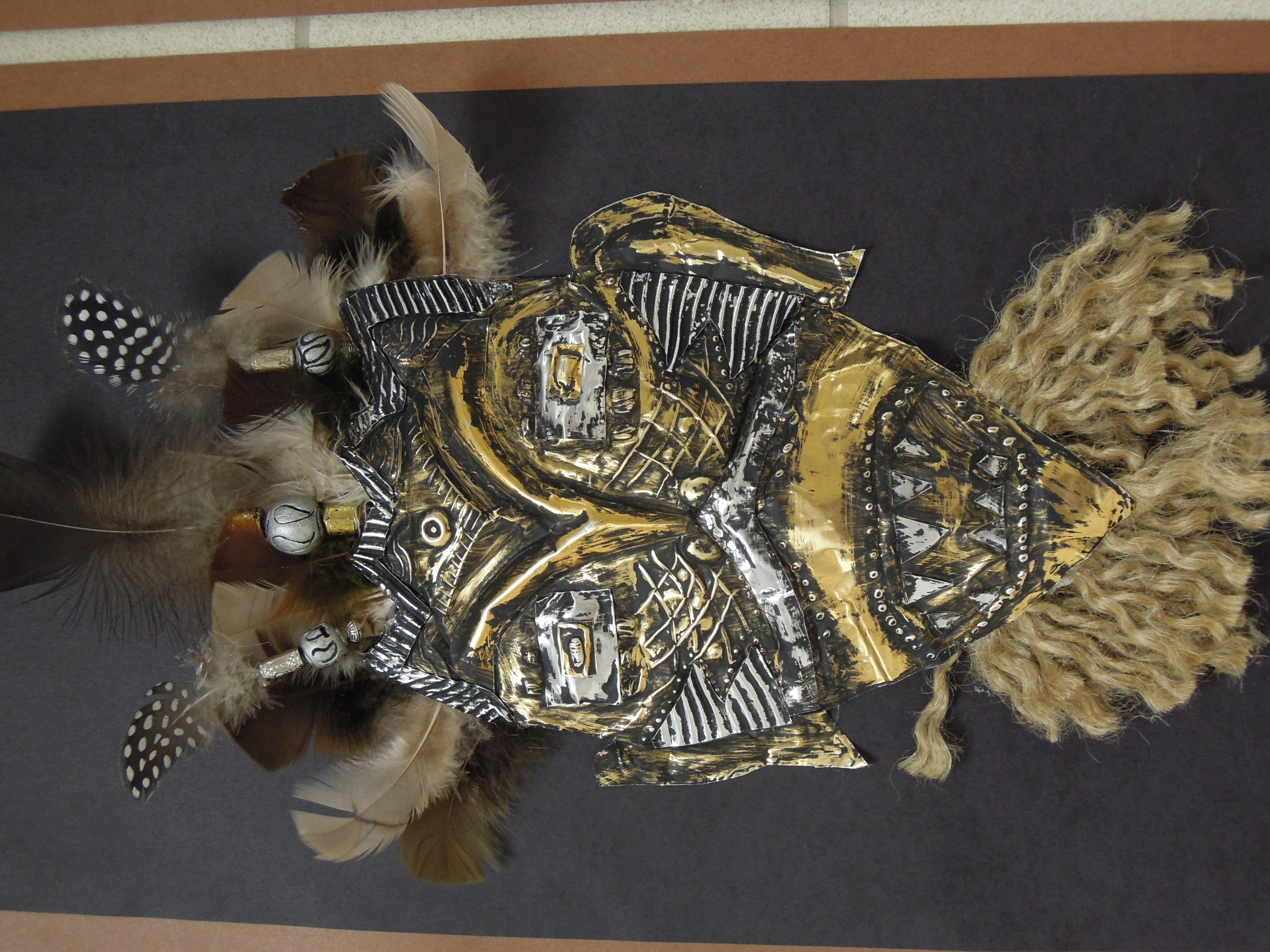 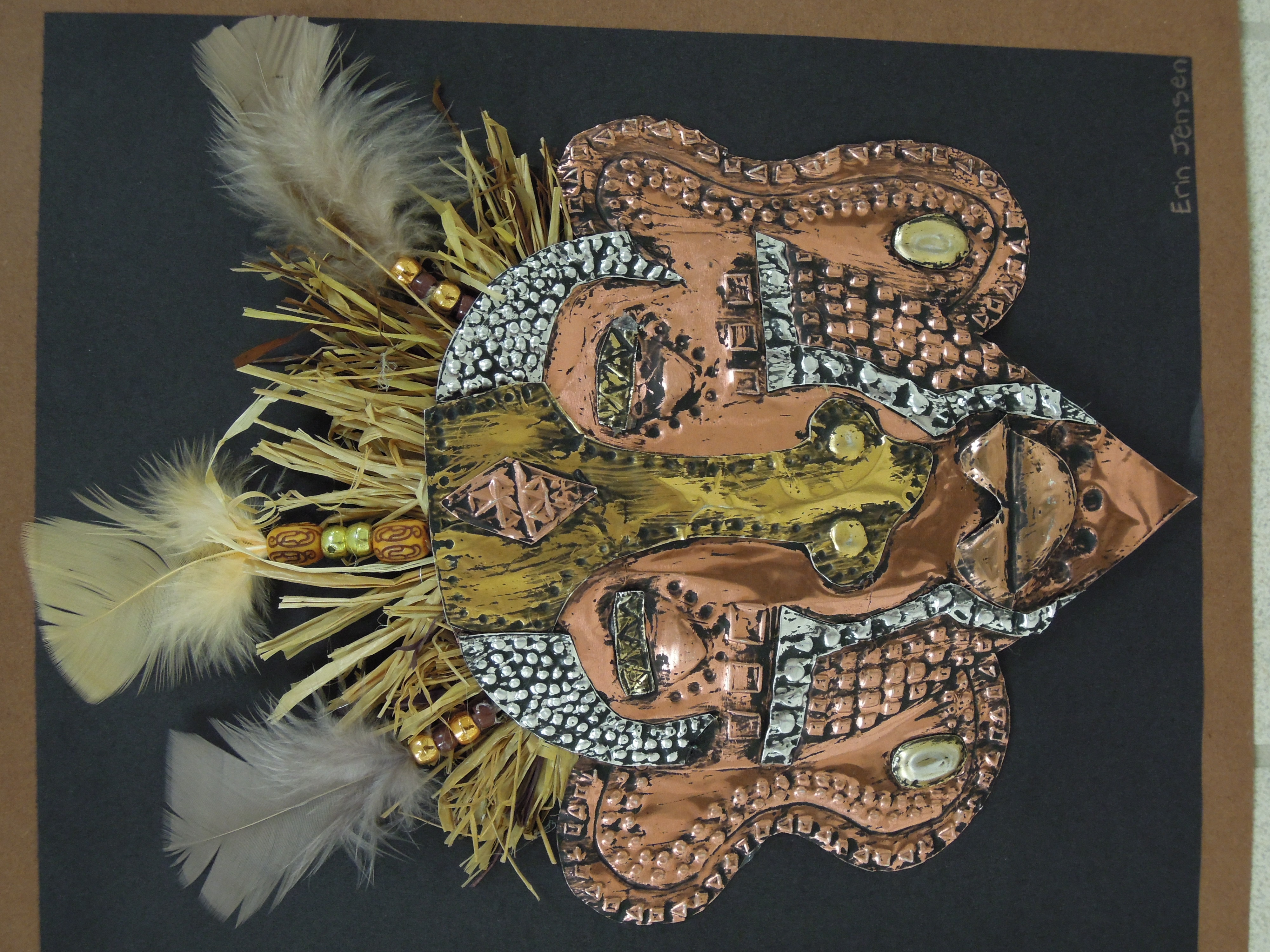 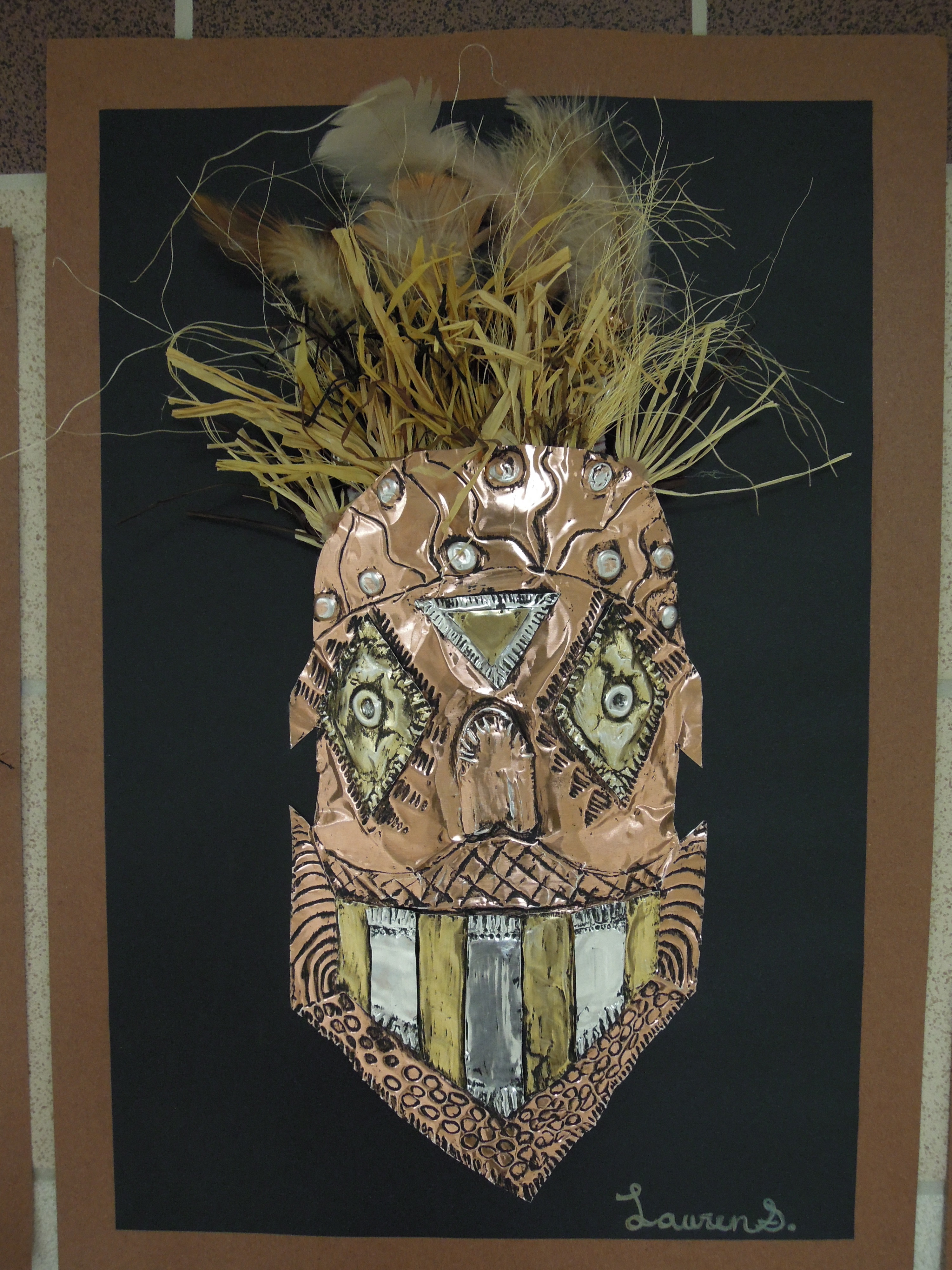 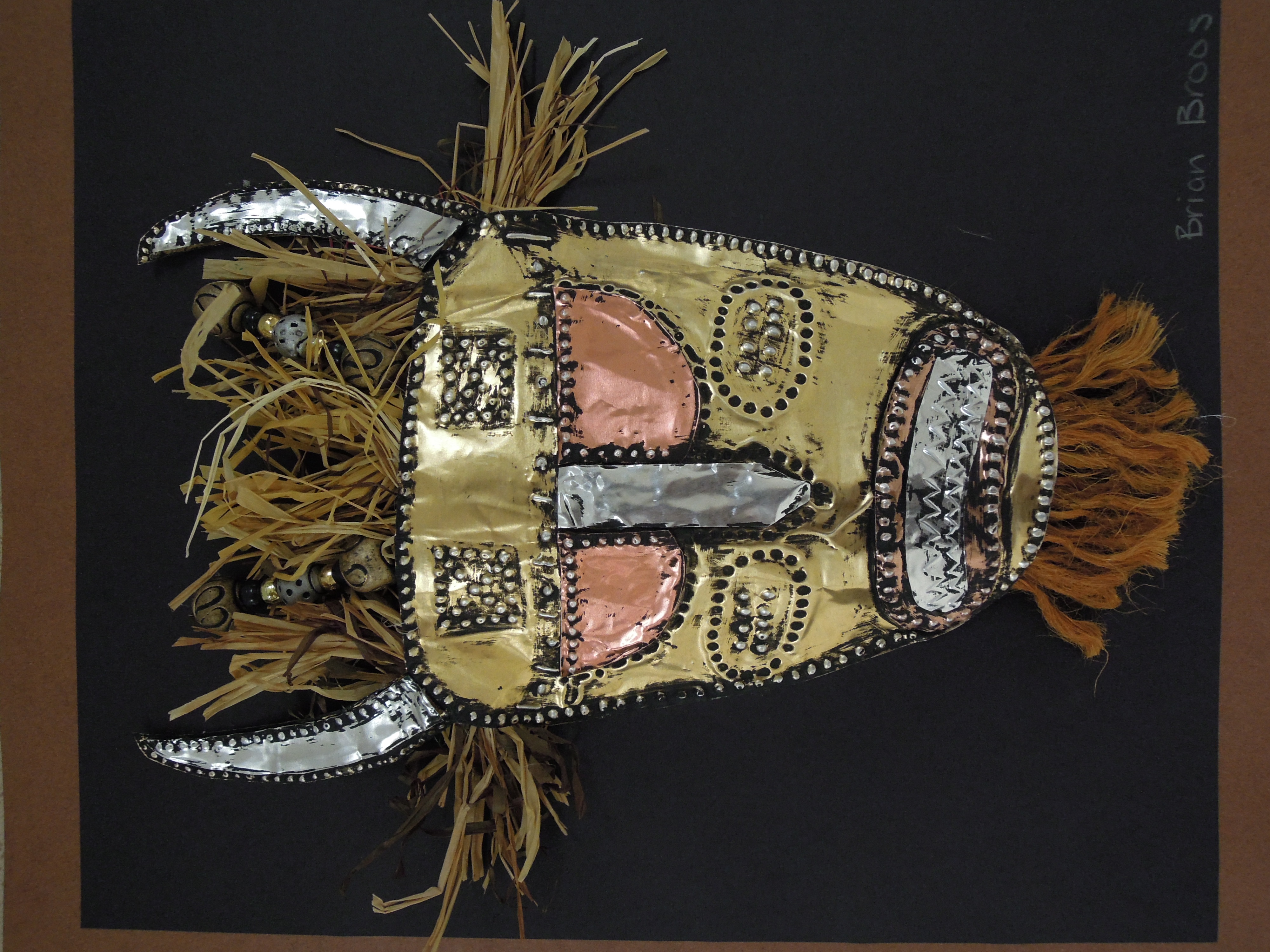 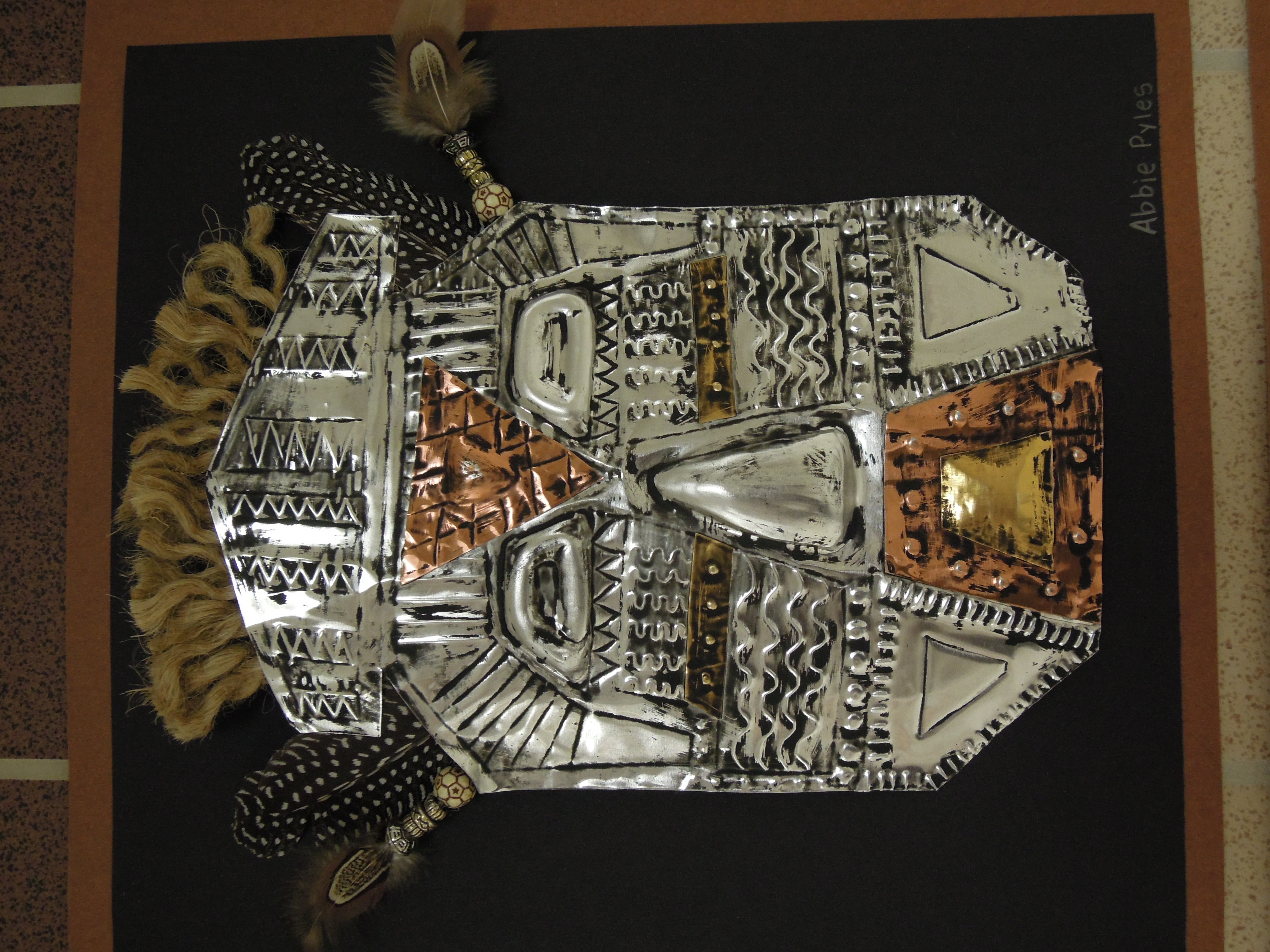 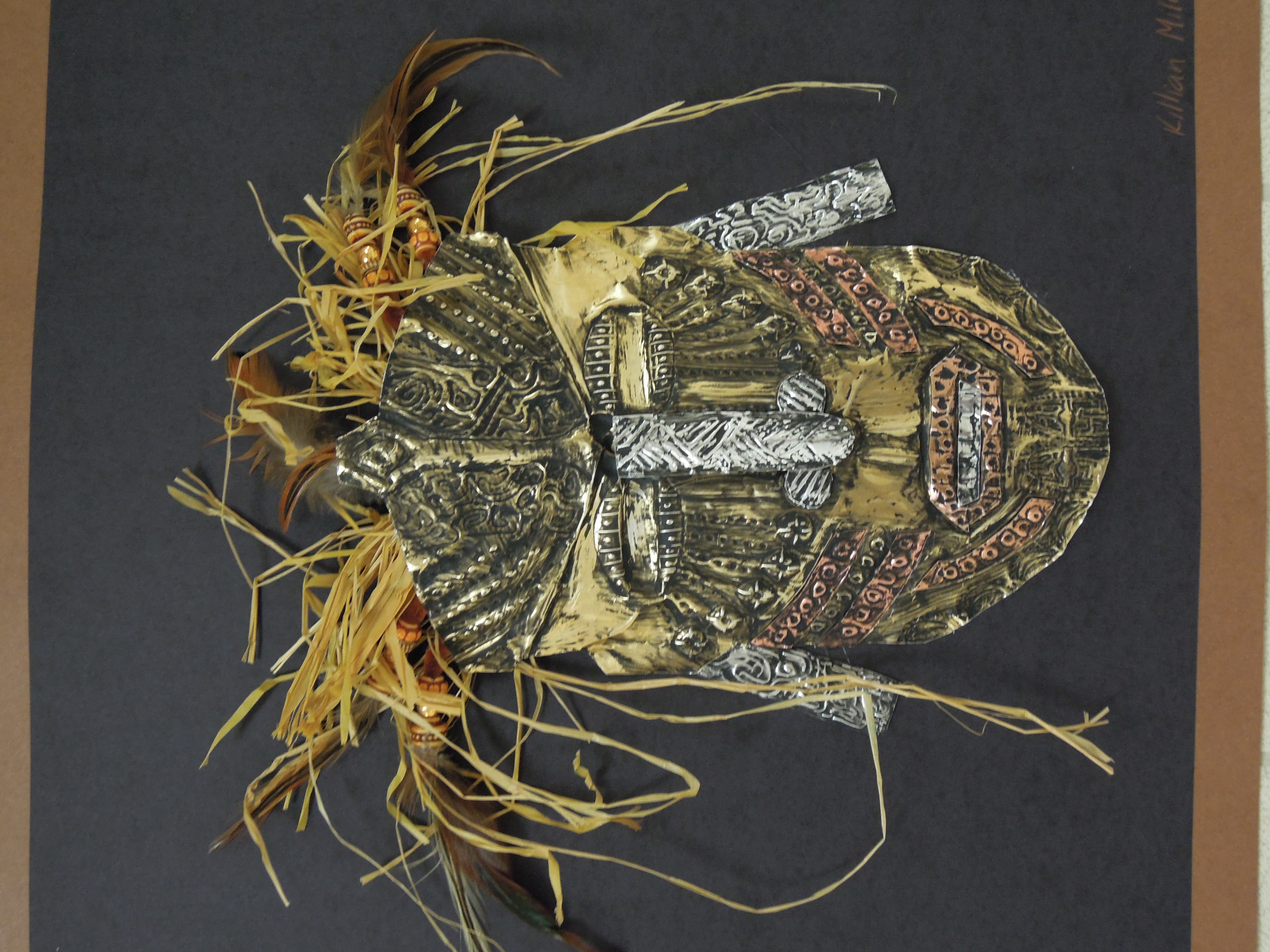 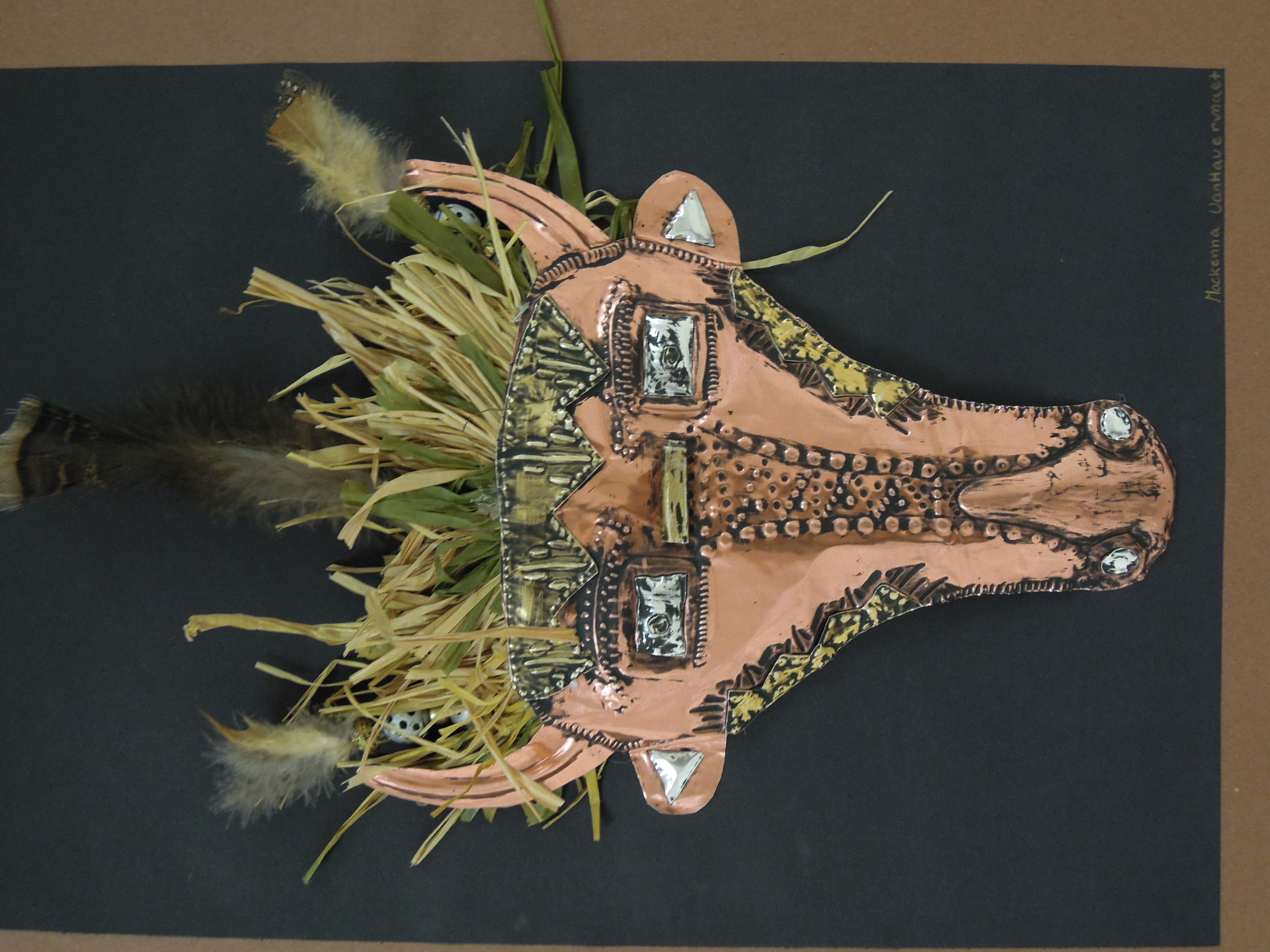 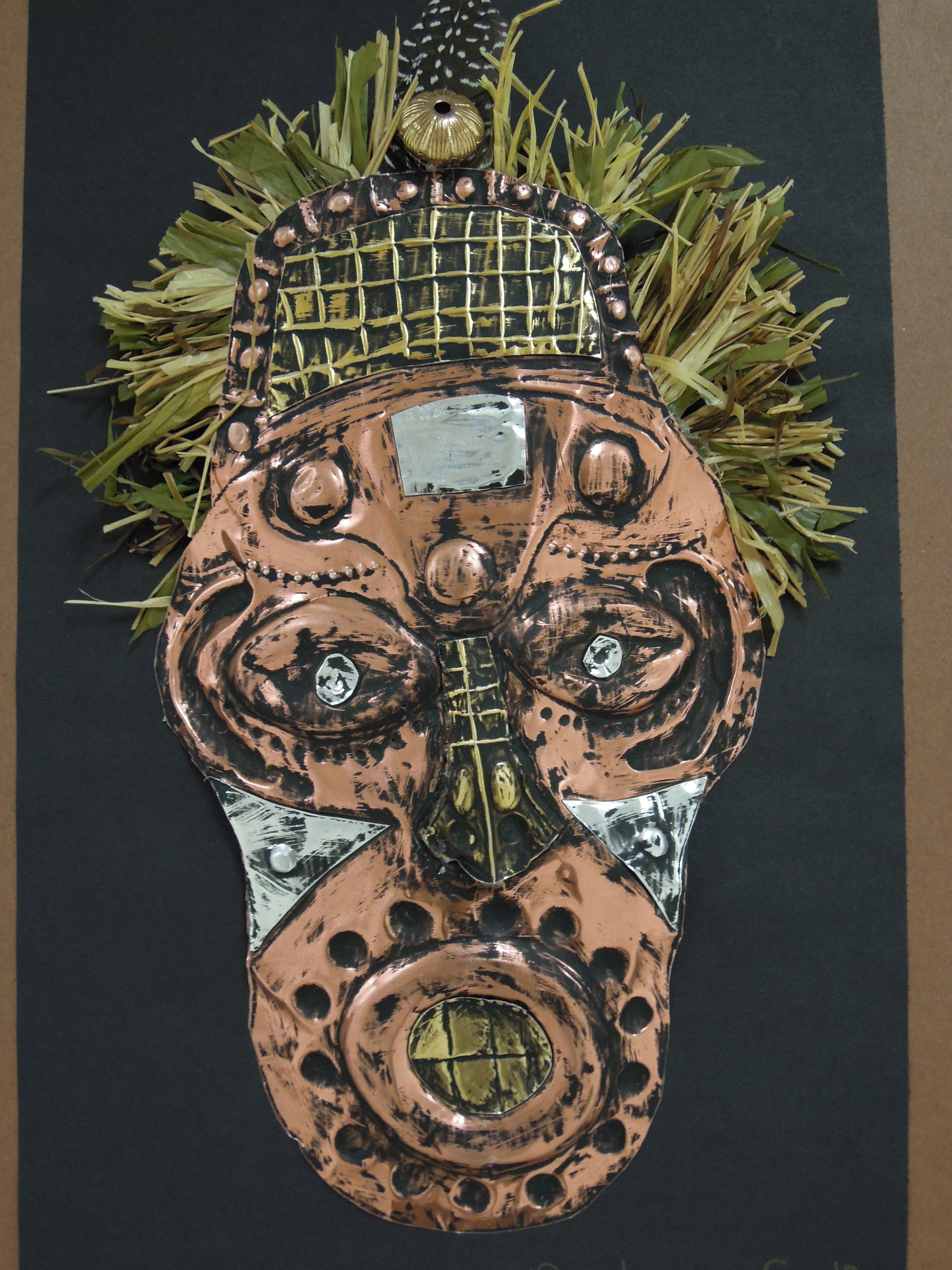 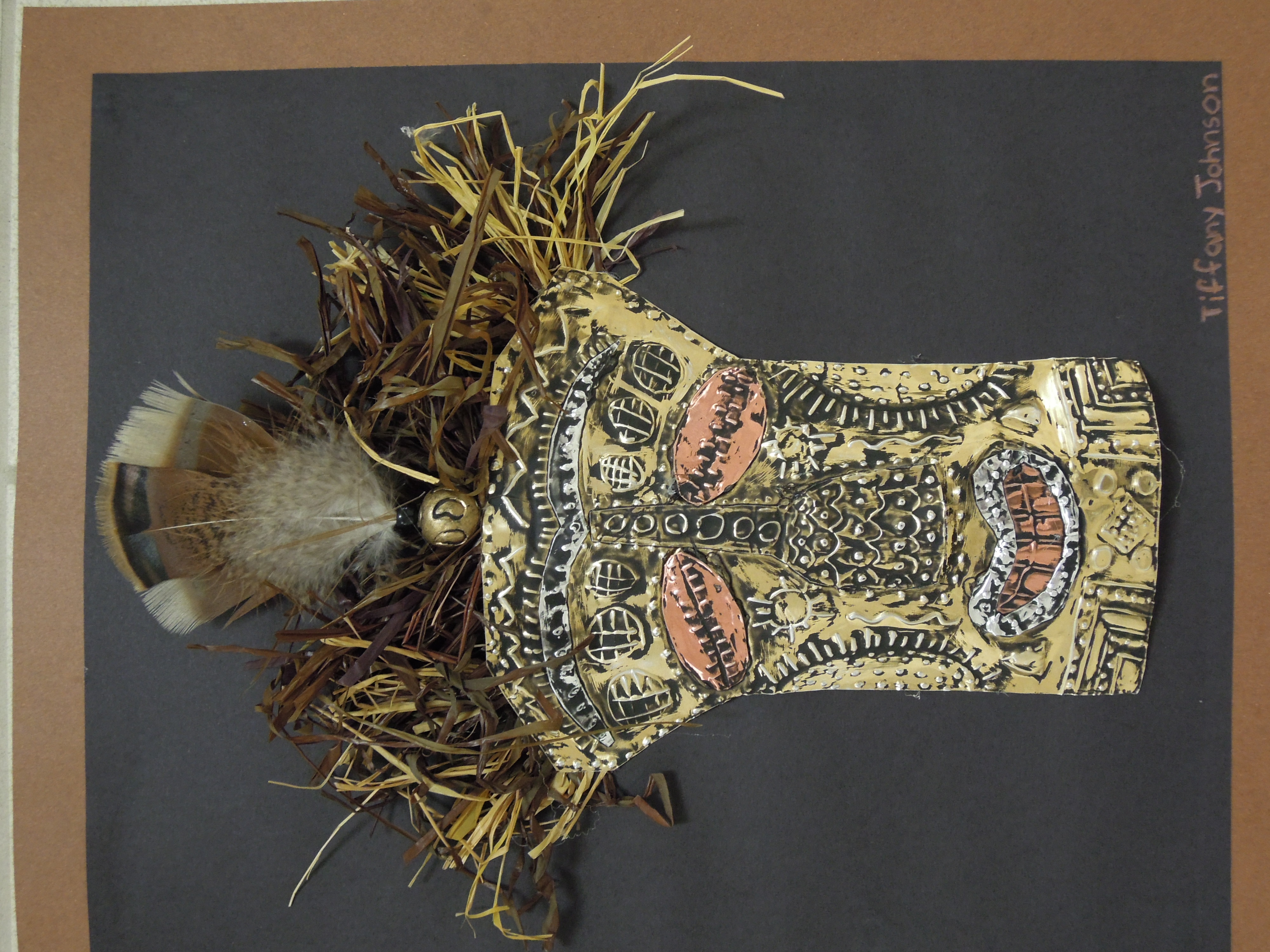 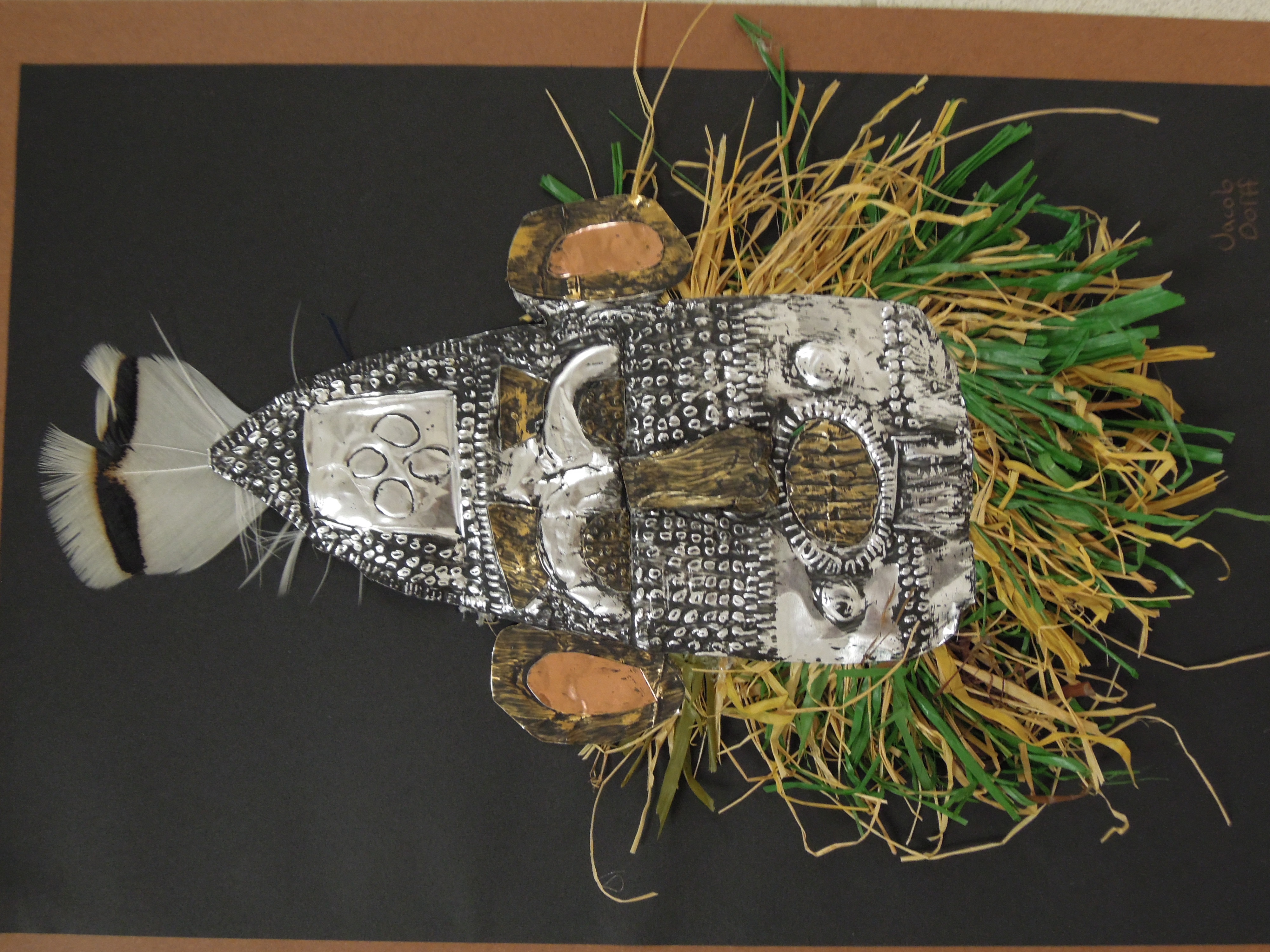 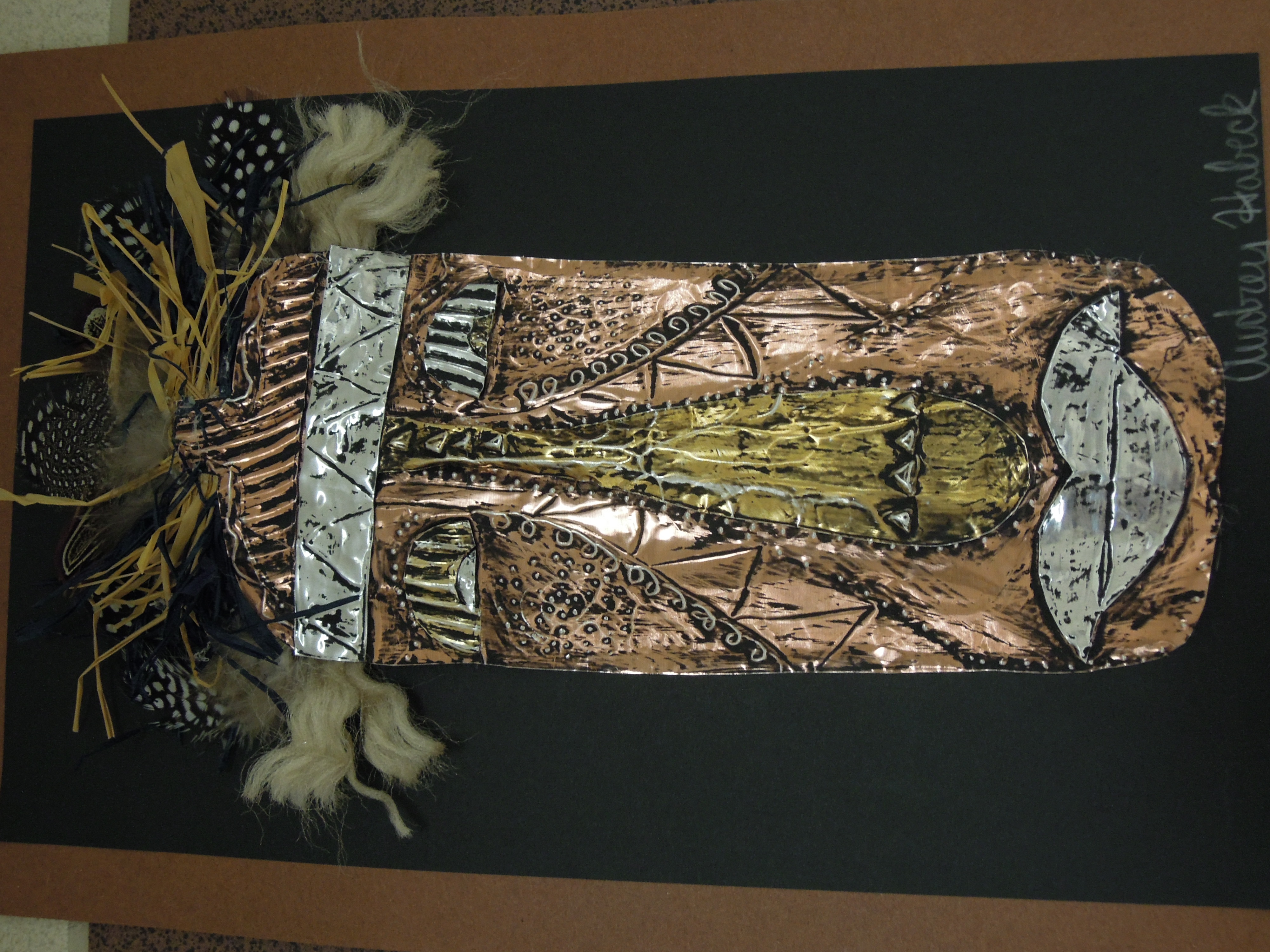